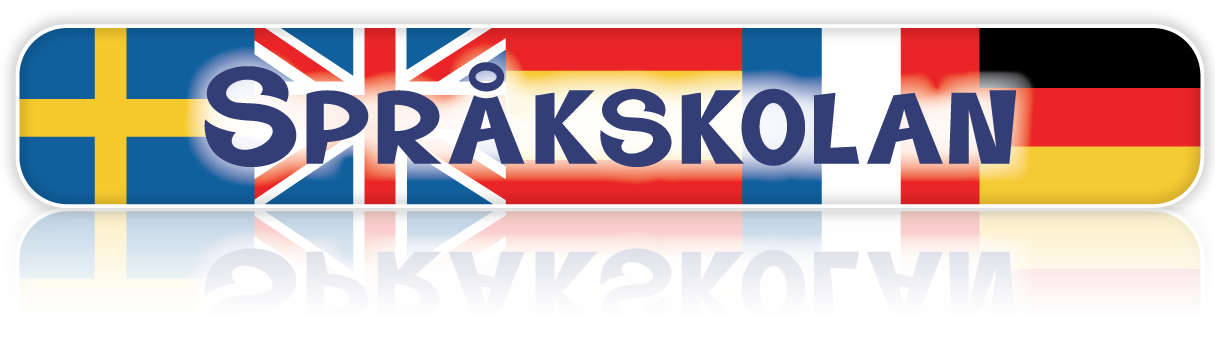 Language, media and communication
Within the frames available, we 
are focusing extra attention on:
Language - Swedish, English, German, French and Spanish

Mathematics and science

Art, music and movement
Our profile languages
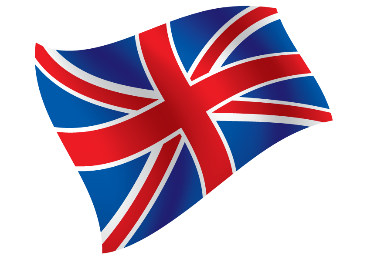 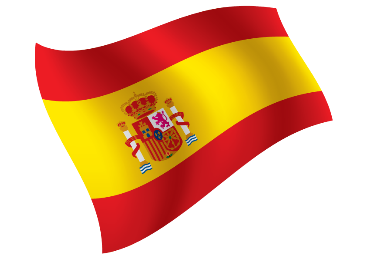 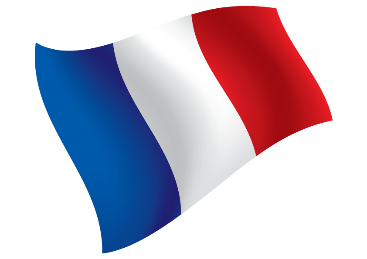 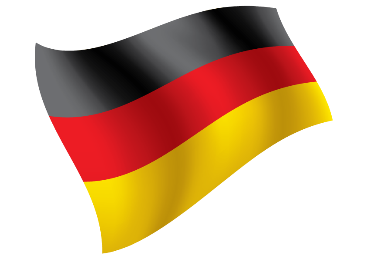 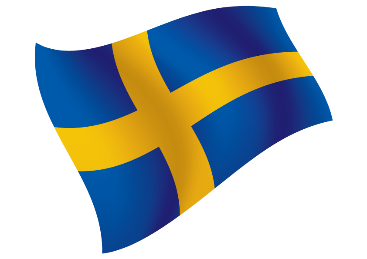 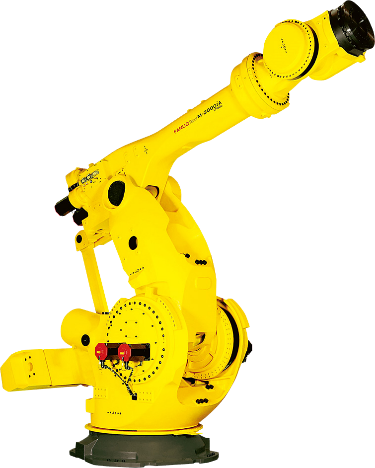 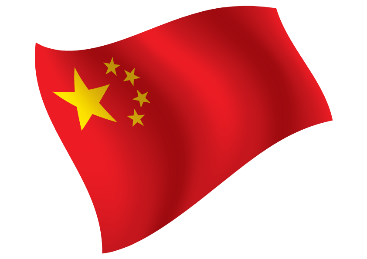 Our profile languages
English from pre-school class

Grade 1-3 Spanish, French, German

Grade 4-9 immersion in one language

Grade 7-9 student’s choice: Mandarin, conversational English, robot programming or media communication
Communication
The students practice oral and written communication
Converse
Explains
Argues
Presents
Debates
Express themselves
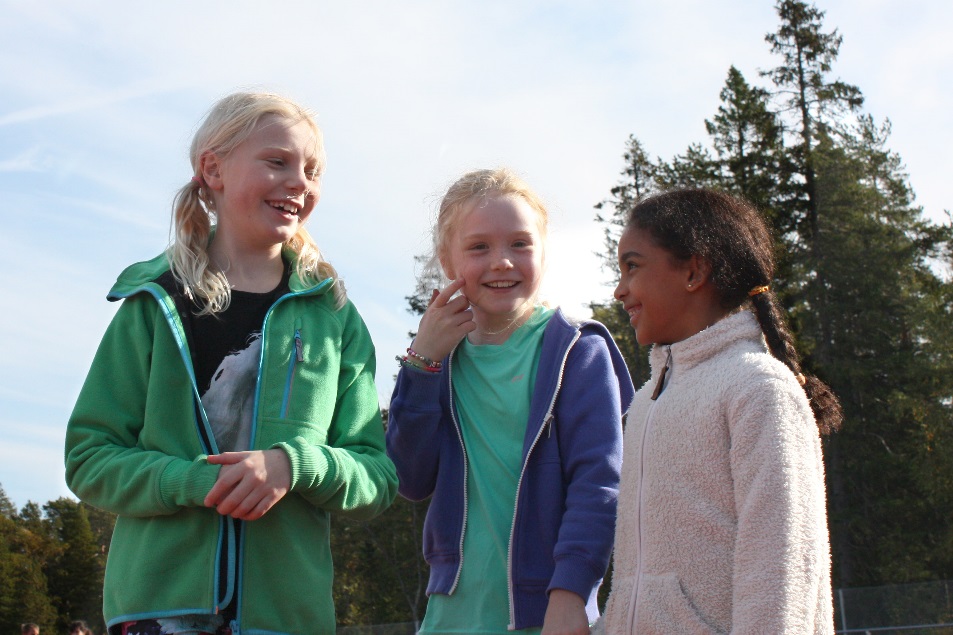 Individualization
The teaching is adapted to each student, their knowledge, experience, background and needs.
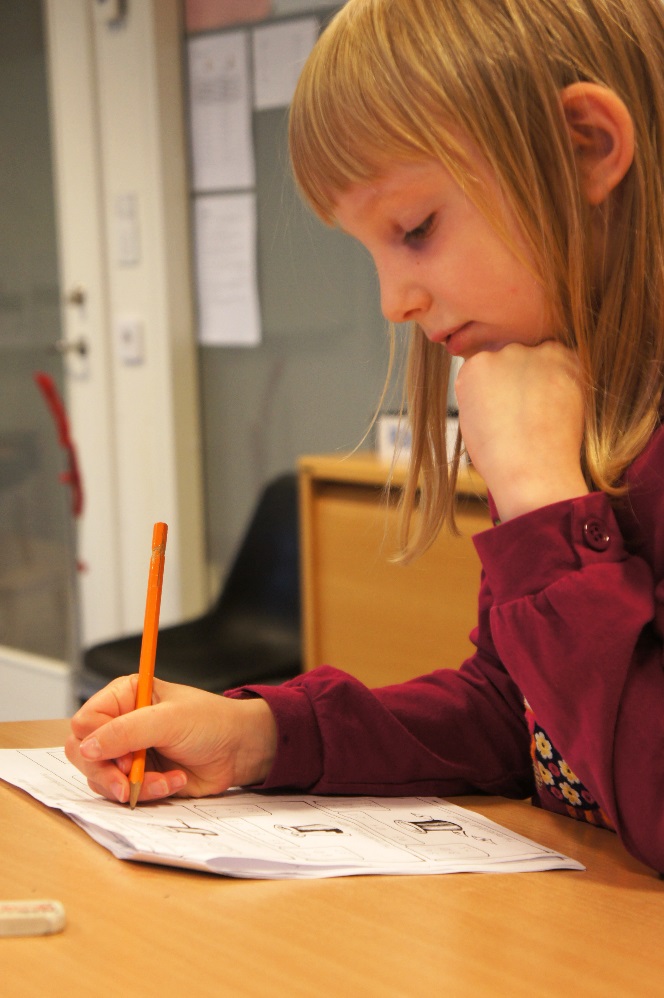 Various ways of learning
Practically
 Theoretically
 Art
 Music
 Movement
 Drama
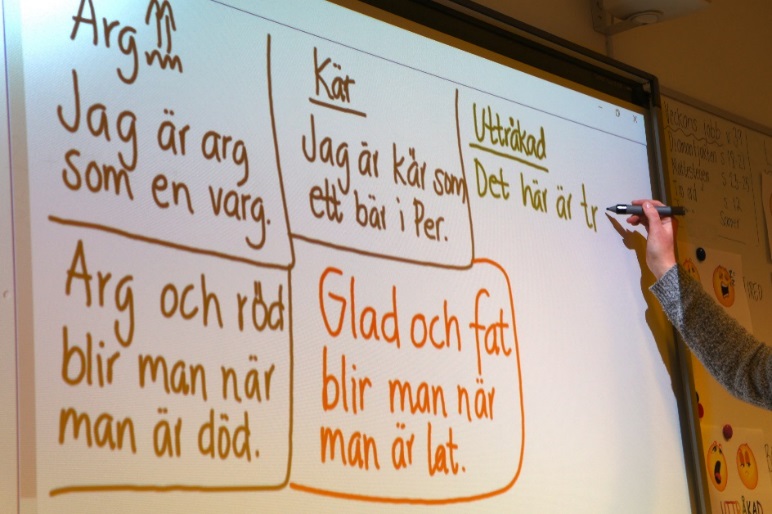 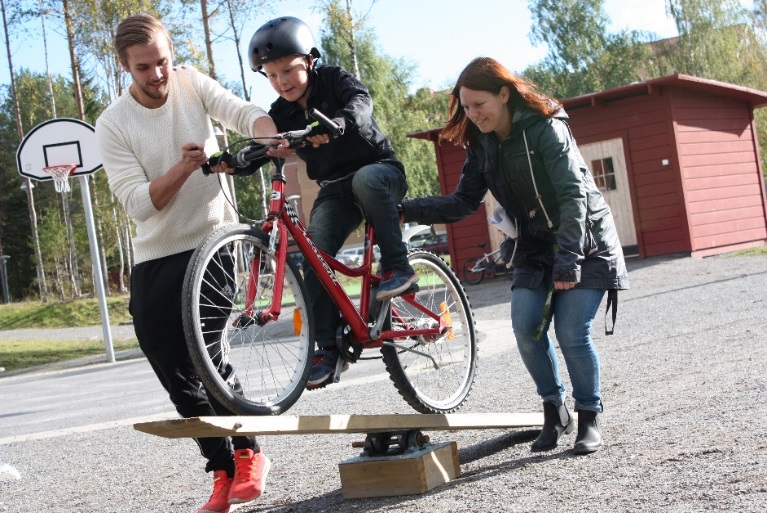 Comparison Språkskolan’s timetable with guaranteed hours
Economic Association
Språkskolan is run as an economic association without profit interests, any surplus is returned directly to the association.
Our students thrive!
Comment: The response alternatives refers to positive results as satisfied/quite satisfied and good/pretty good. The numbers are rounded to the nearest whole number.
Unique pre-school class
Literacy preparatory activities 
Alphabetical/letter exercises
Activities to provide a basic mathematical understanding
A lot of English, in a playful way
Social practice and life skills
Play and movement as a natural part in all subjects
Schedule for the pre-school class
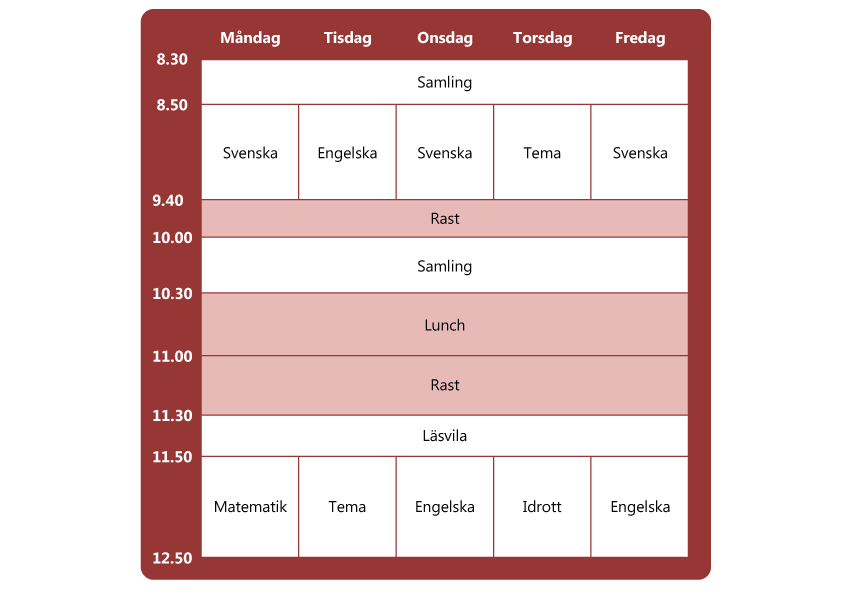 Morning assembly and 
a structured day
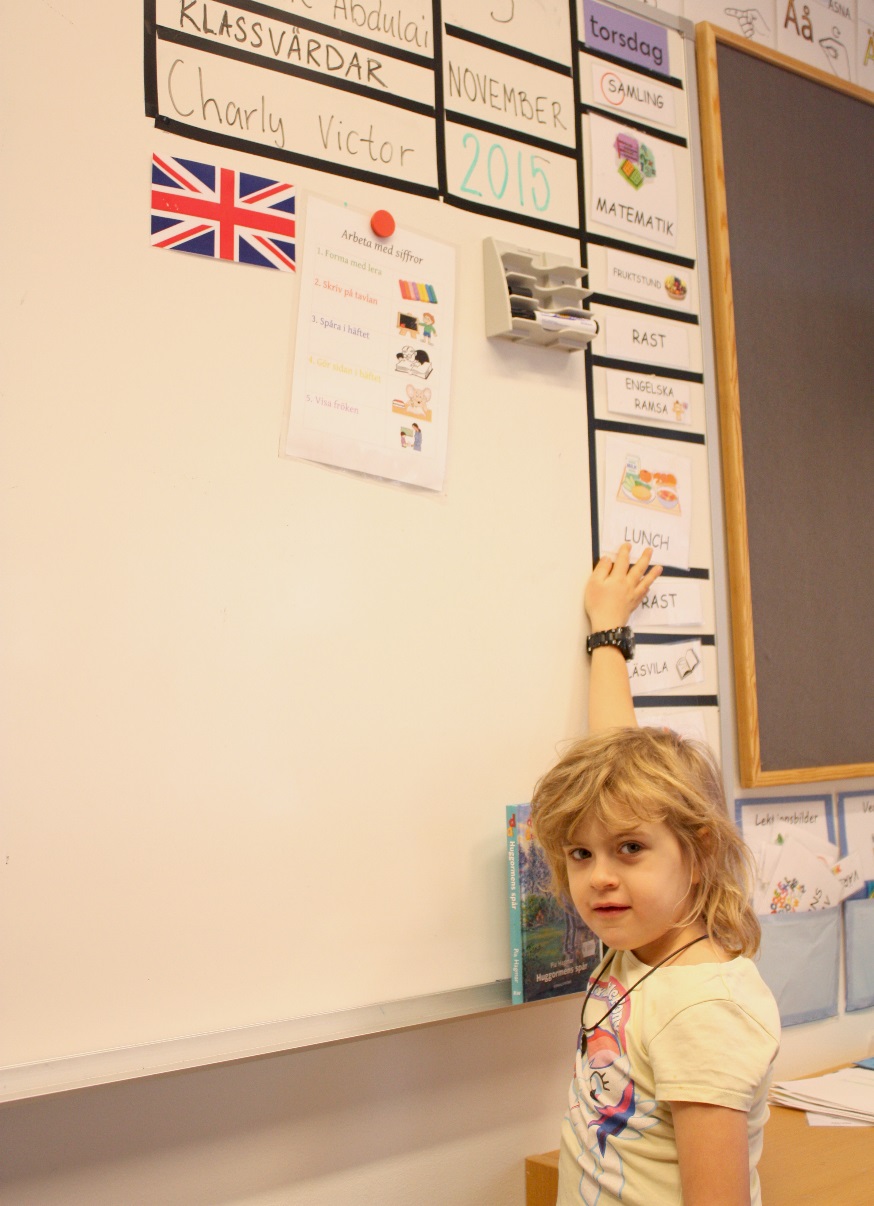 Mathematics
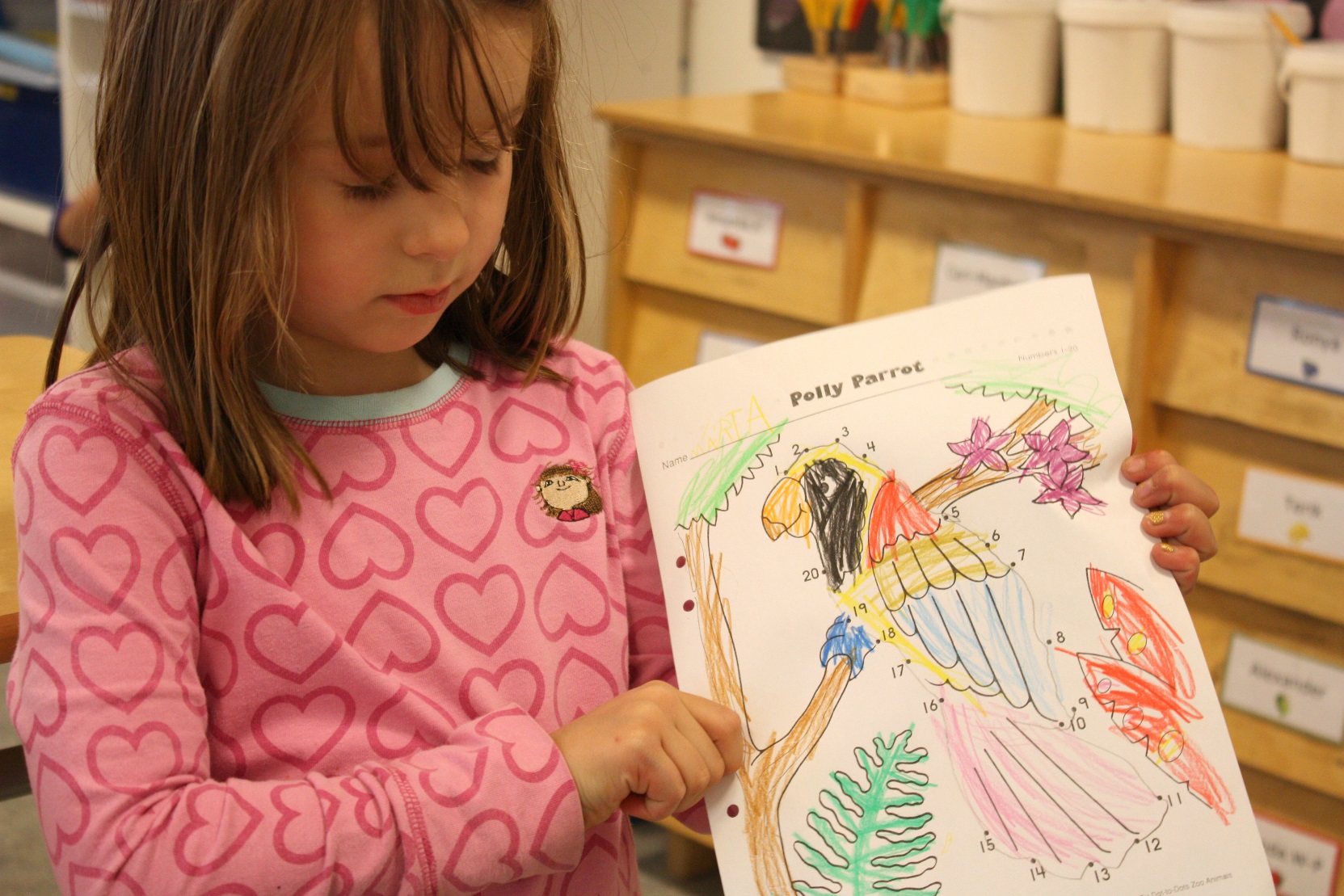 Swedish
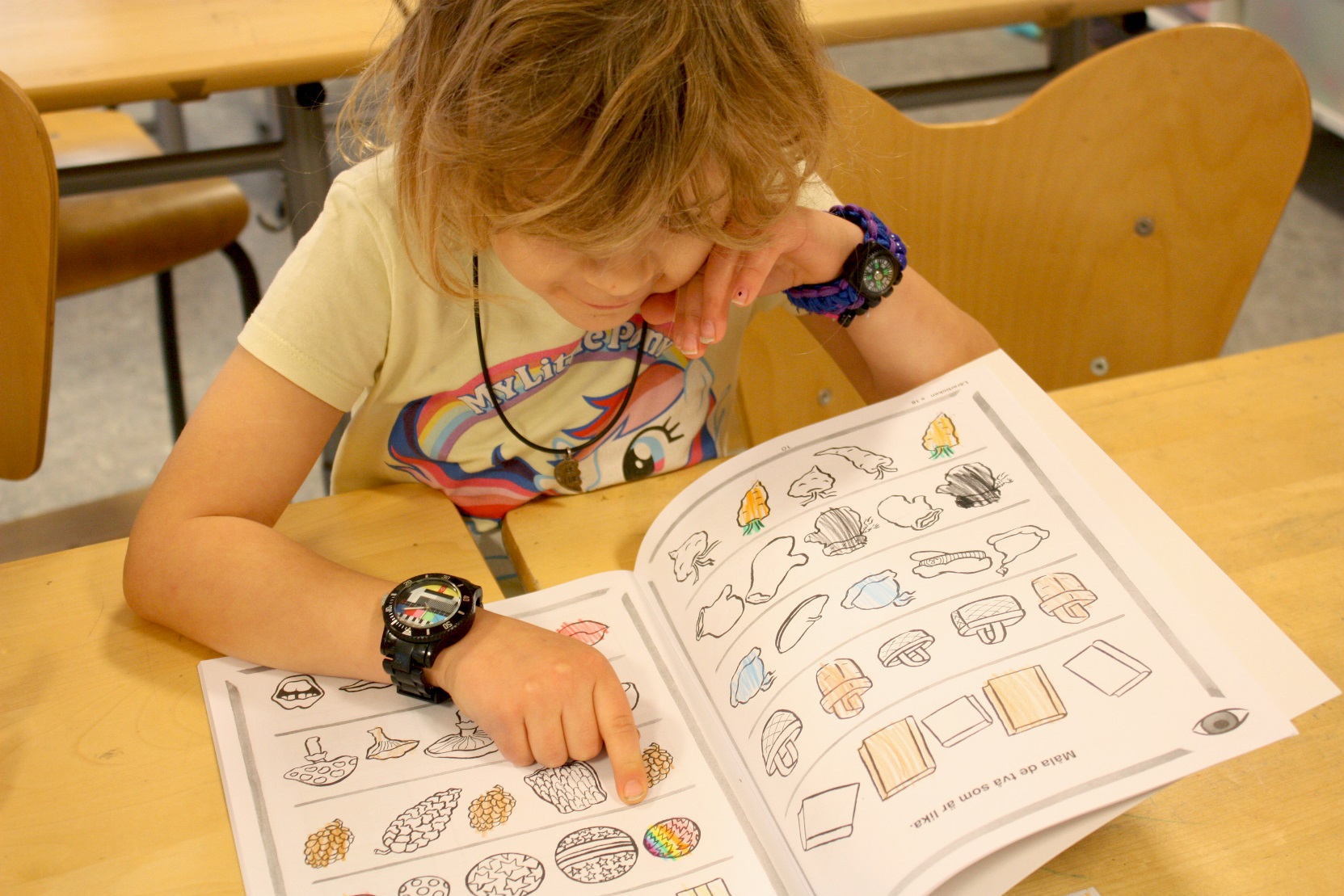 Letter of the week
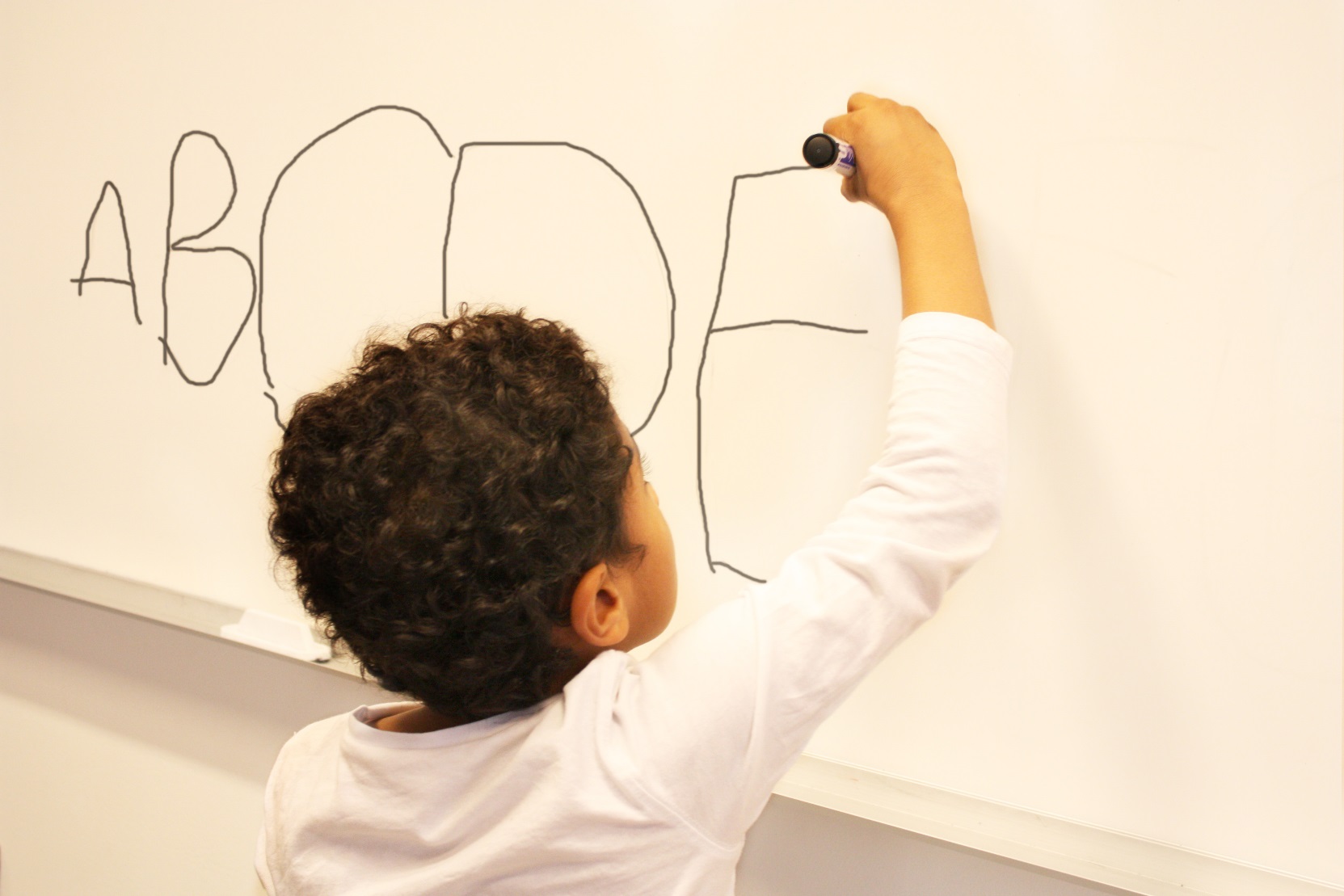 English
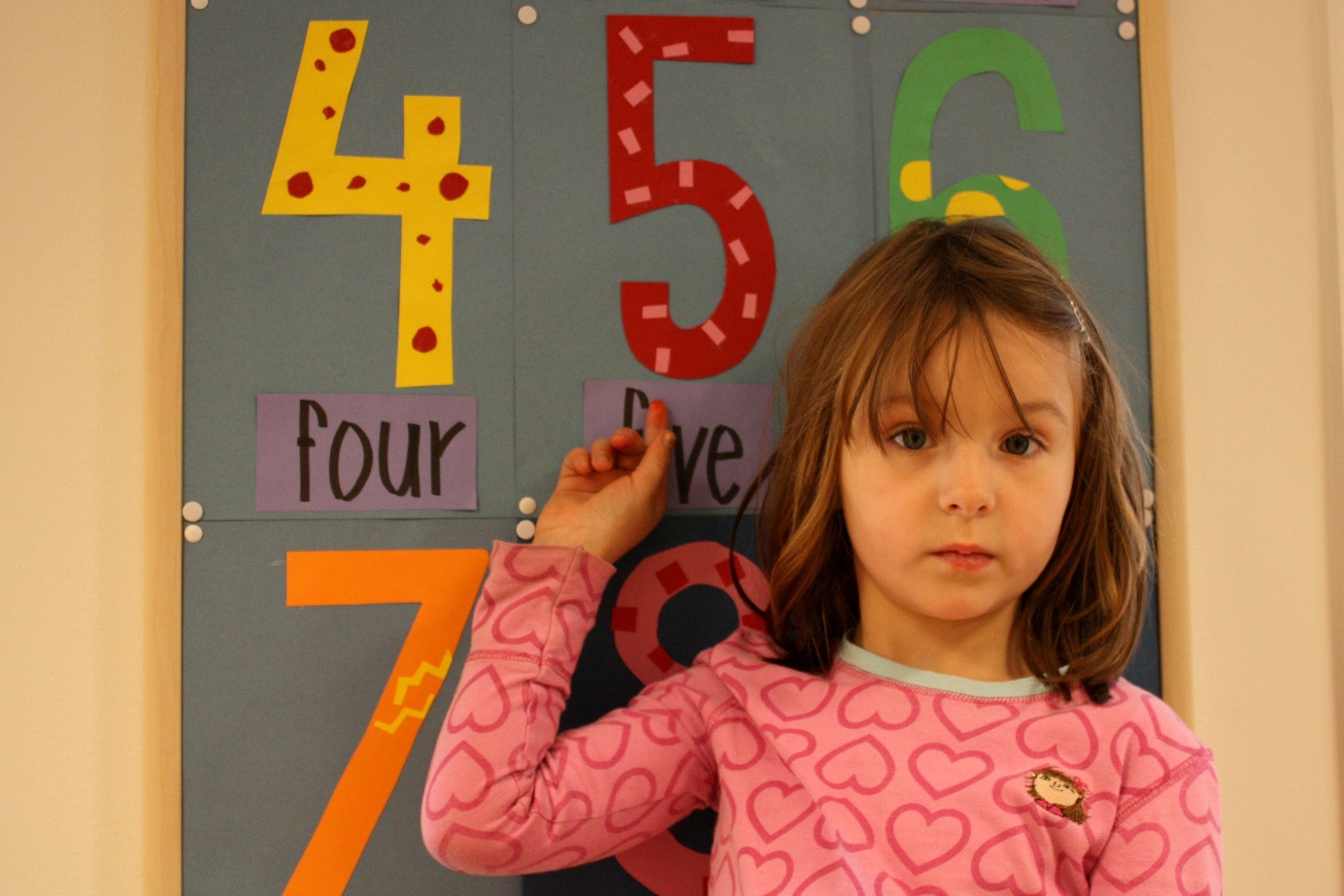 We sing, play practice words, learn rhymes and craft.
Physical Education
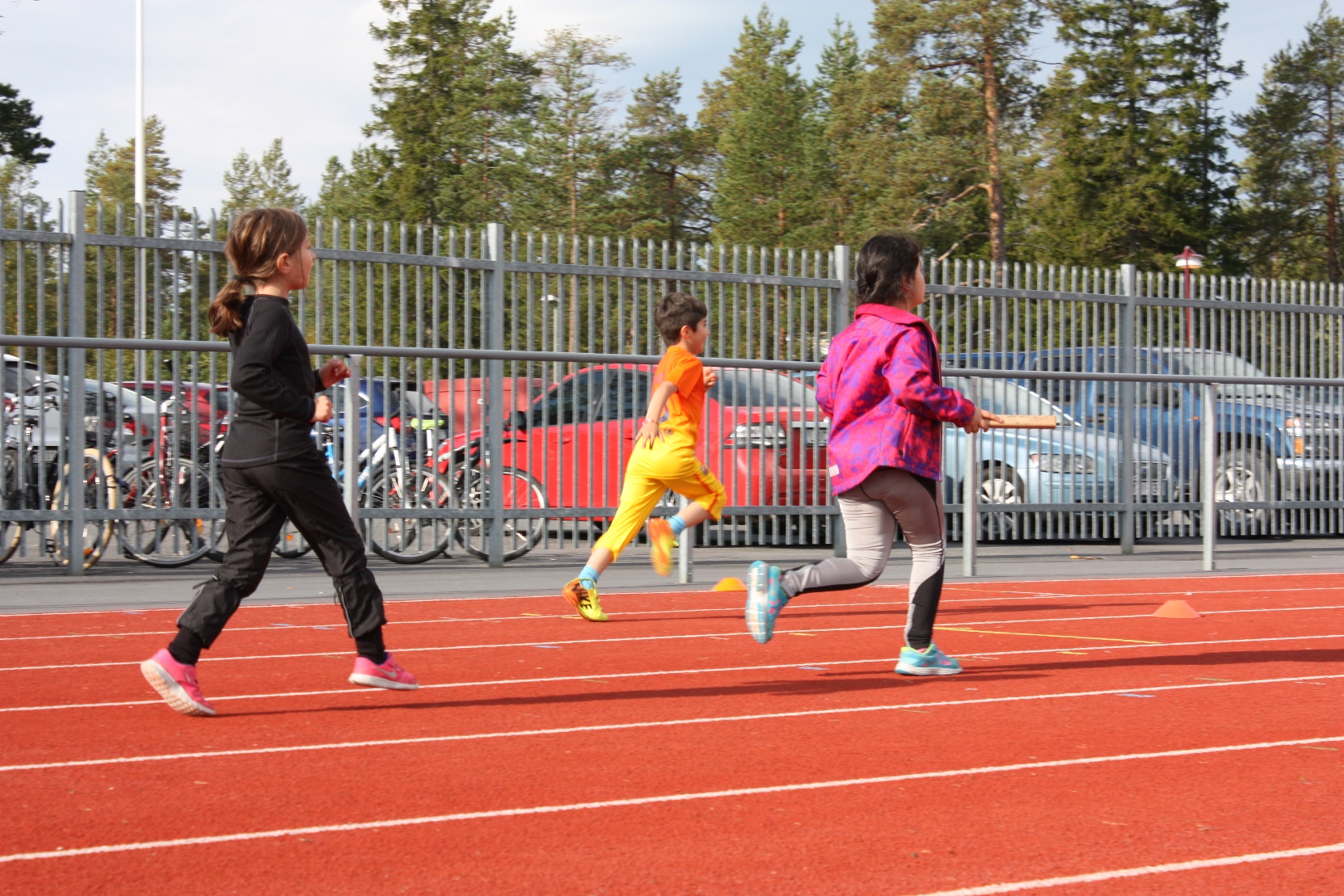 The world’s best after school care
Educational activities
High staff density
Daily outside activities
Planned activities every day
The children practice responsibility
Varied activities with play, sports and calmer activities of a creative nature
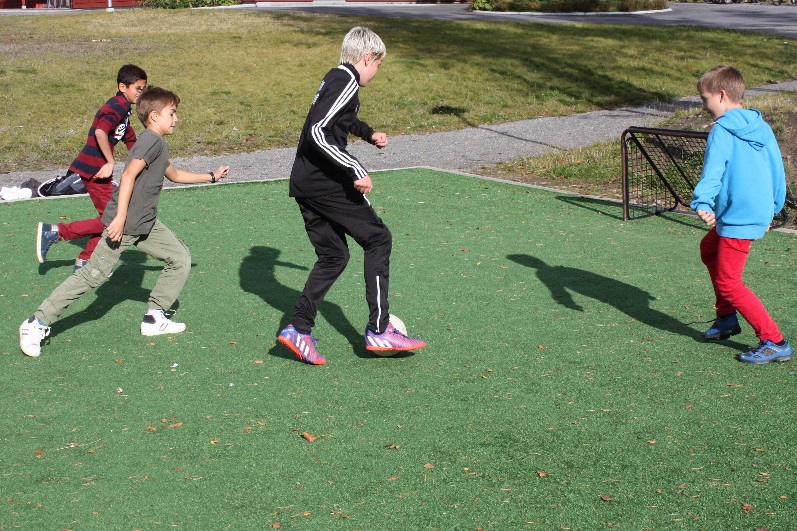 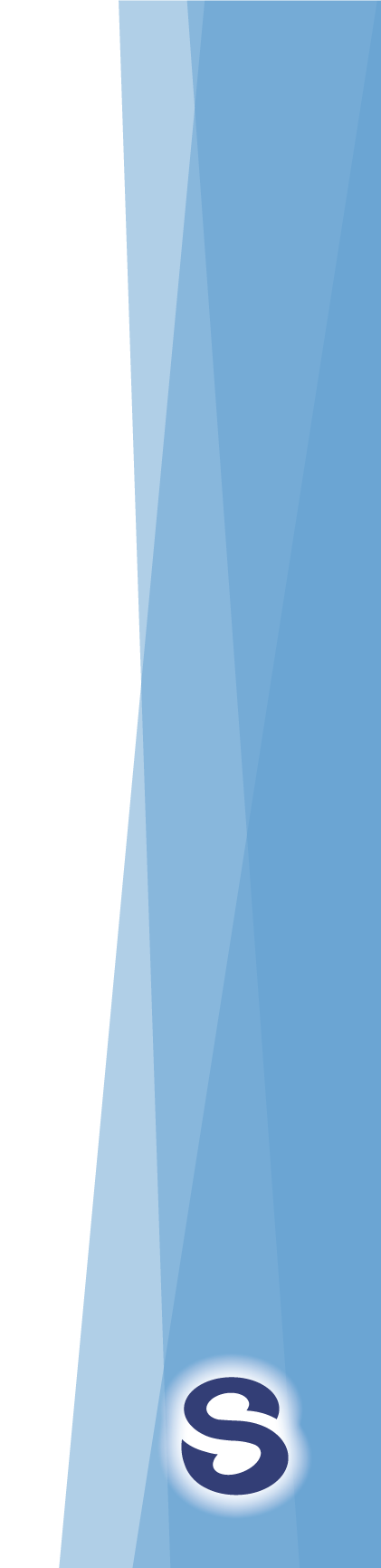 Språkskolan
Complete primary school from pre-school to grade 9
Newly built, modern, bright and fresh
New, bigger school yard
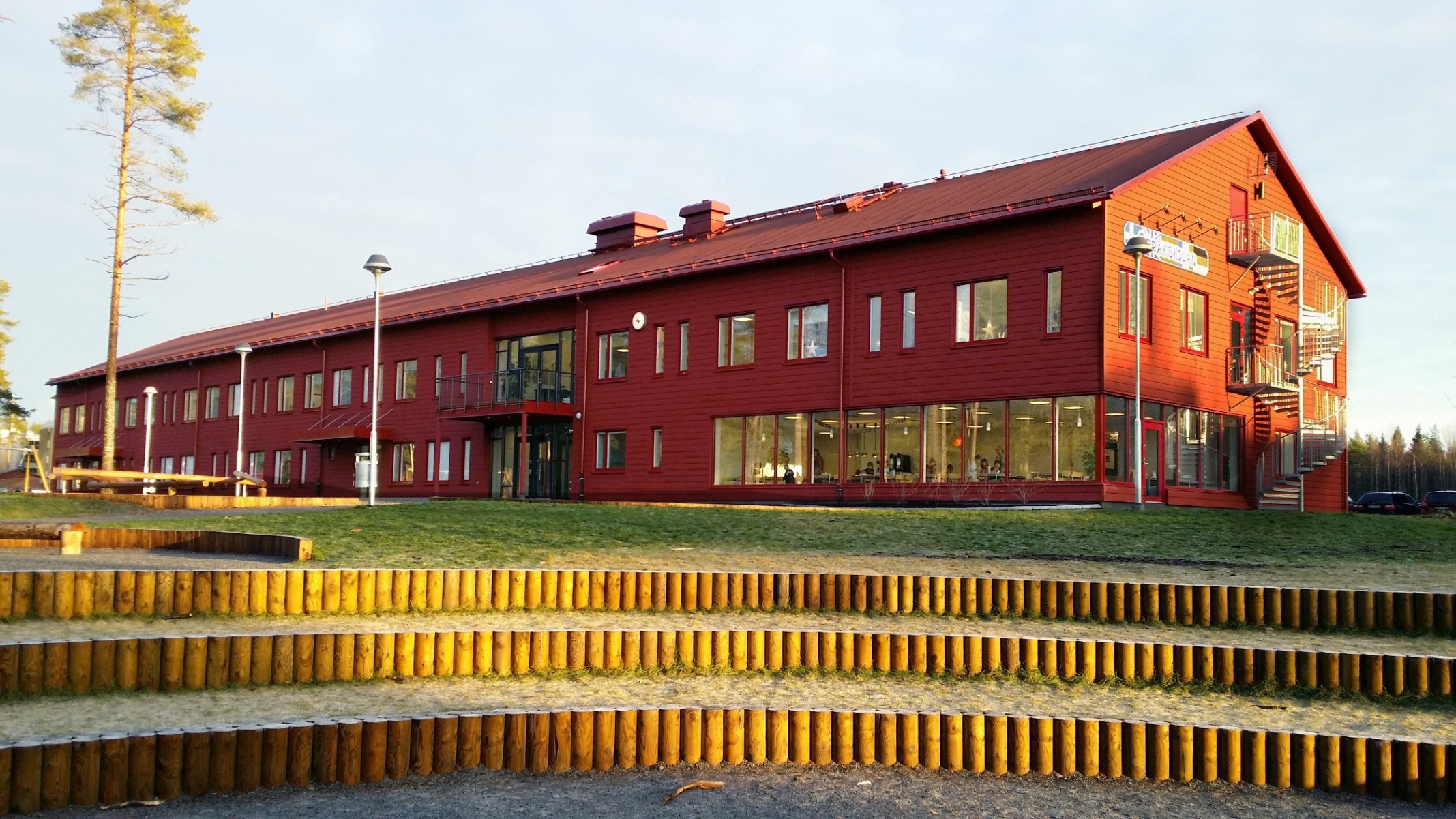 Food from our own kitchen
Good and nutritious food
makes students more alert
A lot of organic and locally
	produced ingredients

Bigger possibility for
origin control
Less processed foods

Reduced transports
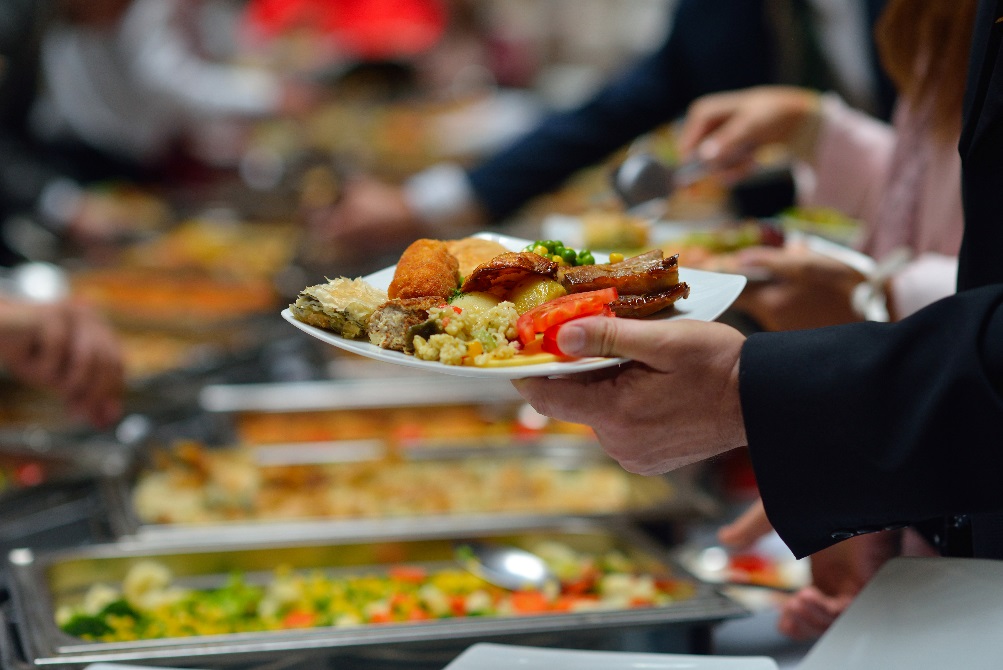 This is why you should
choose Språkskolan!
Individualized
All children are seen!
Early language learning
 Proficient in English
 Smaller groups– more teachers
 Good learning environment
 High level of knowledge
 Good conflict management – safe children
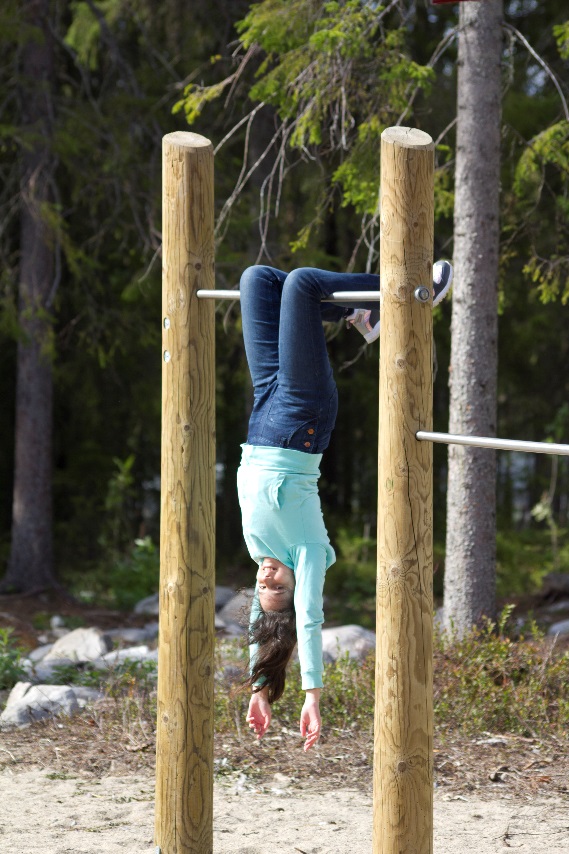